CROYDON PMS CONTRACT REVIEWOCTOBER 2017
Dr Julius Parker
Surrey and Sussex LMCs
OVERVIEW
We meet again
Last time PMS Review focussed on redistribution
Service delivery for PMS Premium to an extent intangible
This review has focussed on practice stability in terms of contract terms, reimbursement and workload
No change in overall pool for PMS contractors; contract price gain restricted to £5k per year plus 50% of any additional gain phased over three years
Maximum loss is £5k, phased over three years
No new PMS contracts, but GMS Contractors will be able to undertake PMS Premium services on an incremental basis
Schedule 1
Describes characteristics of practice
NHS Health Services body status
Mirrors GMS in terms of identifying Essential and Additional services [wording is identical]
Describes a Contract Performance Issue [Process] which applies to the PMS Premium Services
FINANCE SCHEDULE I
PMS Contract Payments
Schedule 2
Contract Value overview
Global Sum Equivalent ( = GMS Global Sum)
(Less any applicable opt outs for Additional Services and OOHs)
PMS Premium Services
QOF
Direct Enhanced Services
London Weighting [paid per raw list size]
FINANCE SCHEDULE II
Additional Service opt-outs
Cervical screening					1.1%
Contraception					2.4%
Childhood Vaccination/Immunisation*		1.0%
Travel Immunisation					2.0%
Childhood Health Surveillance			0.7%
Maternity						2.1%
Minor Surgery					0.6%
OOHs 4.92% (£4.20) 2017/18			4.92% [£4.20 in 2017/18]	

*Required for Children under 5 Premium Service
GLOBAL SUM EQUIVALENT and GMS MPIG TRANSITION
Will increase annually in line with GMS Global Sum
Will also be adjusted upwards to take into account MPIG reinvestment in Global Sum, approximately 50p per annum until 2020/21
The element of increase related to MPIG reinvestment will be offset by an equivalent reduction in PMS Premium Services payments, which is thus transferring to core contract reimbursement
OOHs opt out will be adjusted annually in line with GMS Regulations
PAYMENTS
Will be made monthly by 15th day
Based on 1/12 total annual reimbursement
Based on quarterly changes in list size (1/4: 1/7 : 1/10 :1/1)
DES, QOF and Premises Cost Directions payments made according to relevant schedules
Other SFE reimbursements [e.g. sick leave/maternity] apply
PREMIUM SERVICE SPECIFICATIONS
Supporting the Management of Children in Primary Care [< 5 years]
Increasing the Uptake of Influenza Vaccination in Primary Care
Patient Medication Optimisation following attendance at the Rapid Access Chest Pain Clinic [RACPC]
Supporting the Uptake of Bowel Cancer Screening in Primary Care
Supporting the Uptake of Breast Cancer Screening in Primary Care
Registered Patients residing in deprived areas
Improving Provision of Annual Diabetes Review [8 care processes]
CURRENT CONTRACTS
PMS PREMIUM SERVICES PRICING
Screening in Primary Care [Breast]	£1.00 [75p from 2018/19]
Screening in Primary Care [Bowel]	£1.00 [75p from 2018/19]
Deprivation				£2.99 average [£0 - £5.71]
Influenza					£2.70 [£2.20 from 2019/20]
Children 5 and under             £1.33 average  Part A £1.00 Part B £1.04
RACPC medicines optimisation	£2.04
Diabetes and Care processes		£5.70 [£5.20 from 2020/21]
Total PMS Premium Services spend	£5,296,433.93 [average £16.76 per weighted patient]
GMS CONTRACTORS
Croydon CCG wishes to make an offer of equivalence to GMS practices
Financial constraints means this offer has to be phased over three years (by 2020/21)
GMS practices must indicate that, over the three years, they are willing to offer all the PMS Premium Services
Taking up the Premium Services offer is not mandatory
Contractual mechanism being negotiated
IMPLEMENTATION OF OFFER TO GMS CONTRACTORS
SCREENING IN PRIMARY CARE I
Breast Cancer
All eligible women aged 50 to 70 are invited for the national three yearly mammography
Aim of service is to improve screening rates in Croydon, which are lower than the English average, through comparable with other London Boroughs
Practices will need to:
On a monthly basis identify women who have not responded to their screening invitation in the previous twelve months
Remove excluded non-responders
Contact such patients at least once (by letter or phone)
Add an EMIS alert
Document response or active decision to decline breast screening
Payment £1 per weighted patient [with 25p reinvestment in PMS Core Contract funding [Global Sum Equivalent]in 2018/19]
SCREENING IN PRIMARY CARE II
Bowel Cancer
All patients aged 60 – 75 are offered a home faecal occult blood test every two years
Croydon residents are offered bowel screening at aged 55
Aim of service is to increase screening rates in Croydon, which are approximately two thirds of the national average
Practices will need to:
On a monthly basis identify patients who have not responded to their screening invitation in the previous twelve months
Remove excluded non-responders
Contact such patients at least once [by letter or phone]
Add an EMIS alert
Document response or active decision to decline bowel screening
Payment £1 per weighted patient [with 25p reinvestment in PMS Core Contract Funding [Global Sum Equivalent] in 2018/19]
DEPRIVATION PAYMENTS
Created highest potential variability due to changes documented in 2015 census
Aimed to minimise change
Practices 2015 IMD score minus practice with lowest IMD score = IMD score x weighted list size
INFLUENZA VACCINATION I
Key part of improving health of at risk groups, the wider population and as part of NHS winter pressure planning 
Practices will need to:
Review their flu immunisation rates and develop an action plan for improvement
Contact individuals who do not attend
Maintain a list of reasons for non-attendance
An aspirational target will be set each year with the aim of encouraging improvement in practice immunisation rates to the national target of 70% in the following groups
Over 65s
Under 65s at risk
Pregnant women
INFLUENZA VACCINATION II
The aim will be to bridge an equal proportion of the ‘gap’ over three years
Exception reporting is allowed in the context of Action Plan review
Payment is based on compliance with the Action Plan, not target immunisation levels
Payment will be £2.70 per weighted patient (with 50p reinvestment in the PMS Core Contract Funding (Global Sum Equivalent) in 2019/20)
CHILDREN 5 AND UNDER I
Consultation rates for children 0 – 5 years are higher than any other age group, and often require same-day assessment
Supports practices with a higher proportion of registered children, compared with the CCG average 
Practices must:
Offer childhood immunisation programme
Ensure their appointment system facilitates appropriate same day appointments for children (eg: after school appointments)
Payment is divided into two parts
Part A is paid to some practices with a high % of registered children (7.04% of list) £1.04
Part B is paid to all practices to enhance childhood immunisation rates £1.00
CHILDREN 5 AND UNDER II
Part B 
Practices must
Review immunisation rates for 2 and 5 year olds within the national schedules
Contact non-attenders (letter, phone, text) at least three times
Share list of continuing non-attenders [after three contacts] with Health Visitor Service
Record if possible a reason for non-attendance
Submit an annual plan focusing on non-attendance and the reasons given
MEDICINE OPTIMISATION after RACPC ATTENDANCE
An audit of Croydon RACPC identified 56% of patients who received a PCI (Percutaneous Coronary Intervention) were not on an optimal level of medication, particularly anti-anginals
Spend on anti-anginal medication within Croydon CCG is low both nationally and compared with local CCGs
Scheme is designed to ensure practices review patients medication/care plan set in the RACPC, parameters are:
Seeing patients within two weeks of their attendance at RACPC and have a review of their medication/care plan
Payment of £2.04 per weighted patient
ANNUAL DIABETES REVIEW
Based on NICE guidance – 8 care processes for effective care in diabetes
Practices will participate in the National Diabetes Audit [all practices in Croydon currently do so]
Over next three years, develop Action Plans to raise practice achievement of all 8 care processes complete to 95%
Payment is based on compliance with Action Plan, not actual target.  Payment £5.70 per weighted patient (with 50p reinvestment in the PMS Core Contract funding (Global Sum Equivalent) in 2020/21
DIABETES: 8 CARE PROCESSES
2015/16 national Diabetes Audit [80% participation]
2016/17 NDA 100% participation
PERFORMANCE TARGETS
2017/18 		Mobilisation
			Maintain performance
2018/19 – 20/21	Annual Action Plans for improvement

NDA can be used to identify practice performance , or practices can submit system audit/search
Action Plans
How to write a SMART Action Plan

Specific goal *
Measurable*
Attainable
Relevant
Time-based*

  These are in your Premium Service Specification. 
  Remember: you are reimbursed in relation to your action plan, not the     achievement of the underlying target
What next …………………..
Still a few issues to clarify; use of Schedule 1, payment commencement, GMS Contract framework for Premium Services
Any substantial concerns?
Sign up if satisfied with overall offer
2017/18 is for ‘mobilisation’
New contract and premium services will be applicable from 1st April 2018
All Premium Service Specifications are for three years
Local EAG will assist LMC over next 18 months
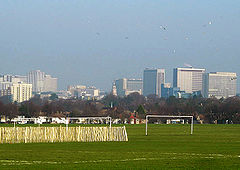 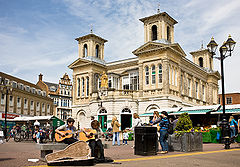 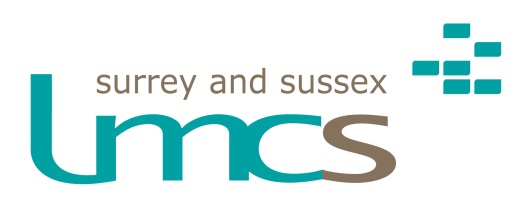 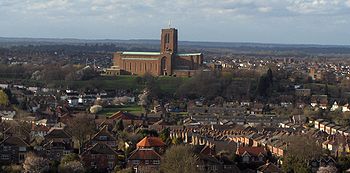 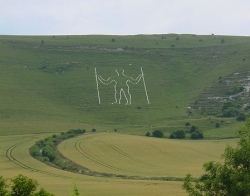 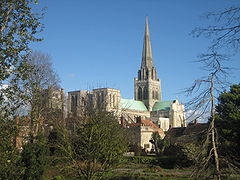